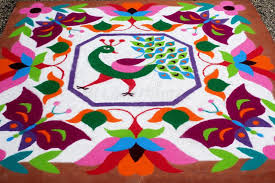 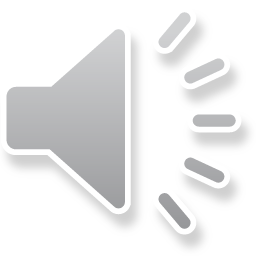 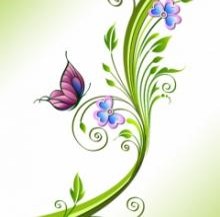 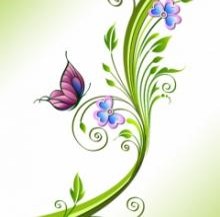 স্বাগতম
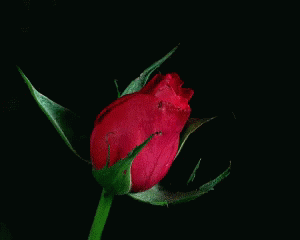 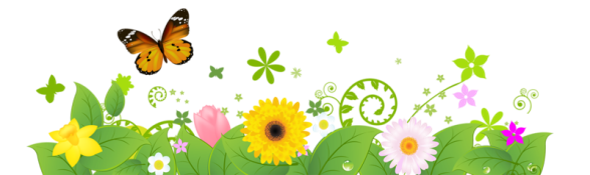 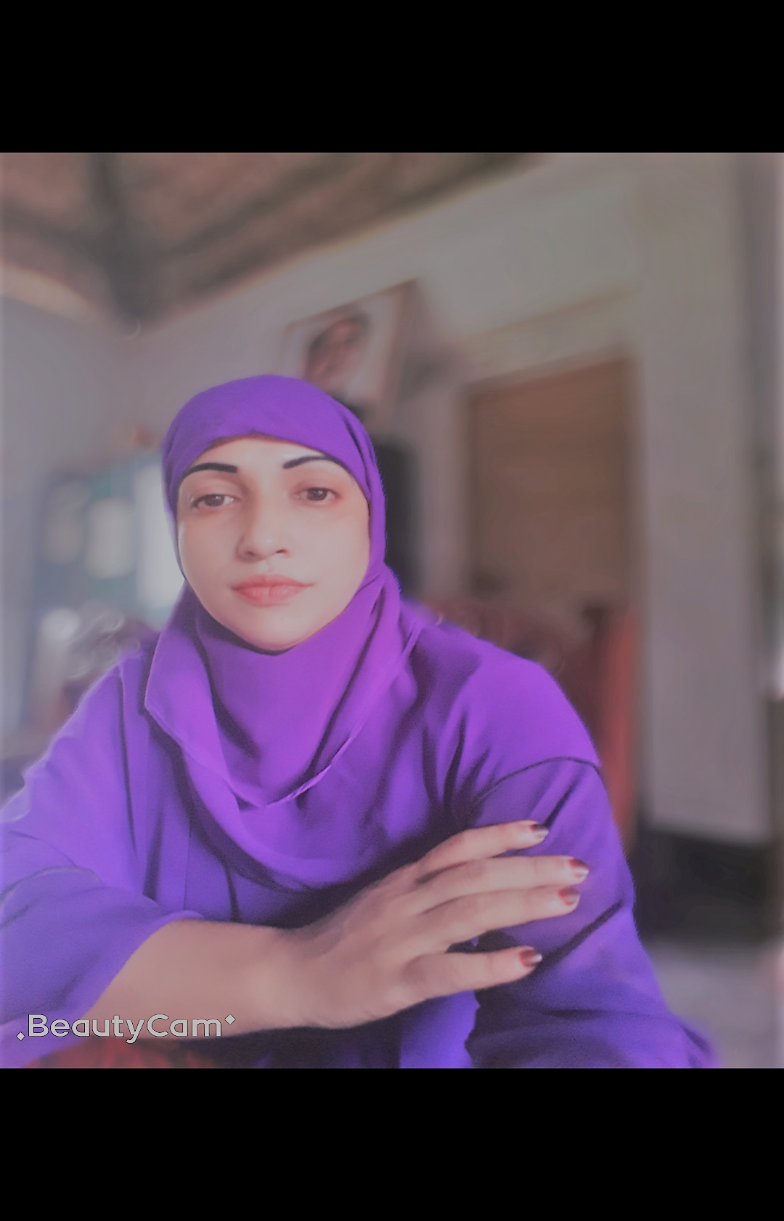 শিক্ষক পরিচিতি
চায়না আক্তার
সহকারী শিক্ষক
7২নং ঈশ্বরদী সরকারী প্রাথমিক বিদ্যালয়
ভাঙ্গা, ফরিদপুর
৭২ নং ঈশ্বরদী  সঃপ্রাঃবিদ্যালয়, ভাংগা, ফরিদপুর।
পাঠ  পরিচিতিঃ
শ্রেণিঃ  প্রথম
বিষয়ঃ বাংলা
পাঠের শিরোনামঃ আমাদের দেশ
পাঠ্যাংশঃ আমাদের .......... ফুল ।
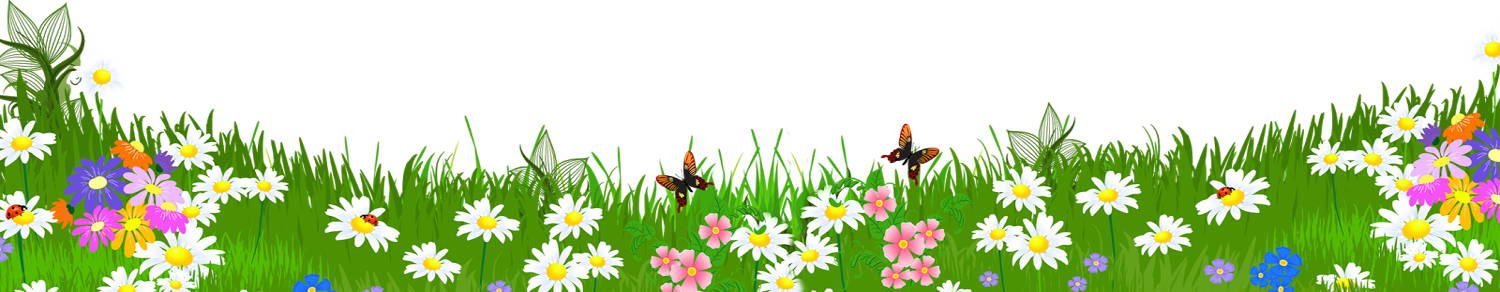 শিখনফলঃ
জাতীয় পাখির নাম বলতে পারবে।
জাতীয় ফুলের  নাম বলতে পারবে।
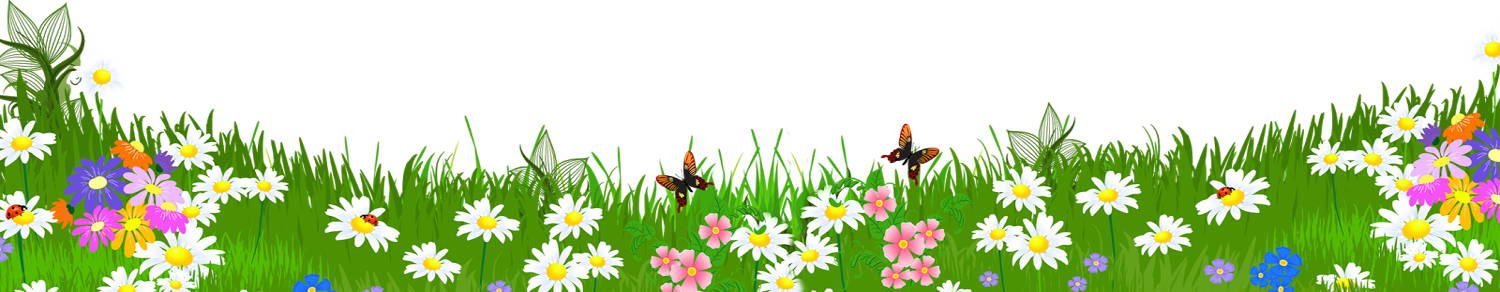 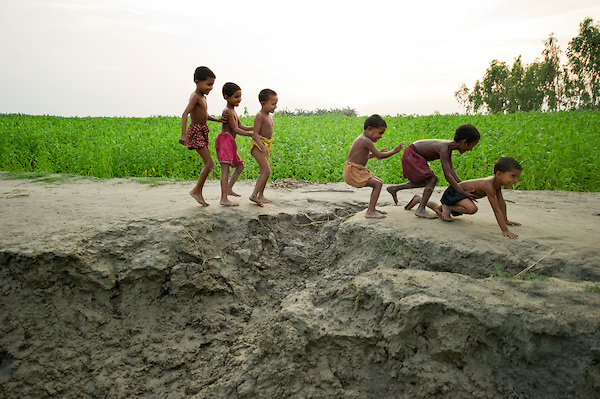 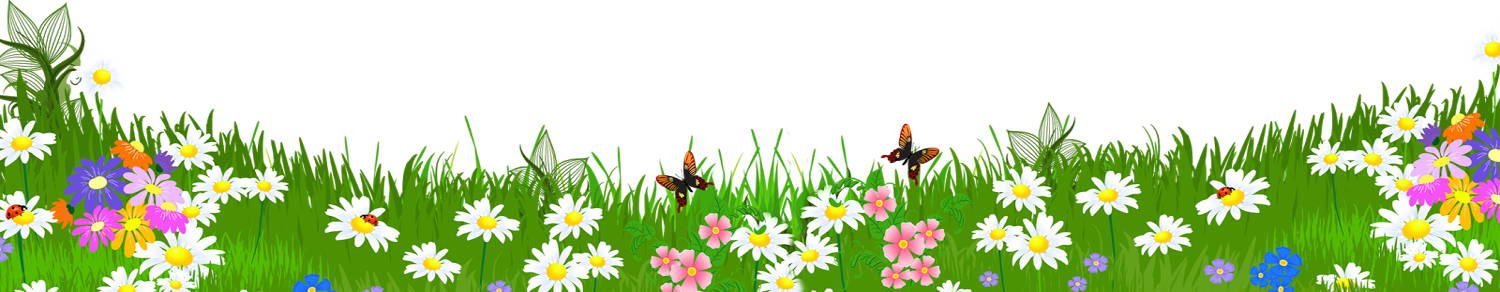 পাঠ শিরোনামঃ  আমাদের দেশ
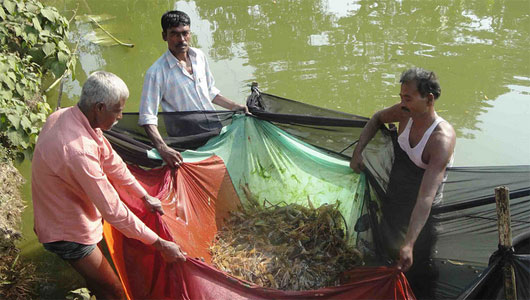 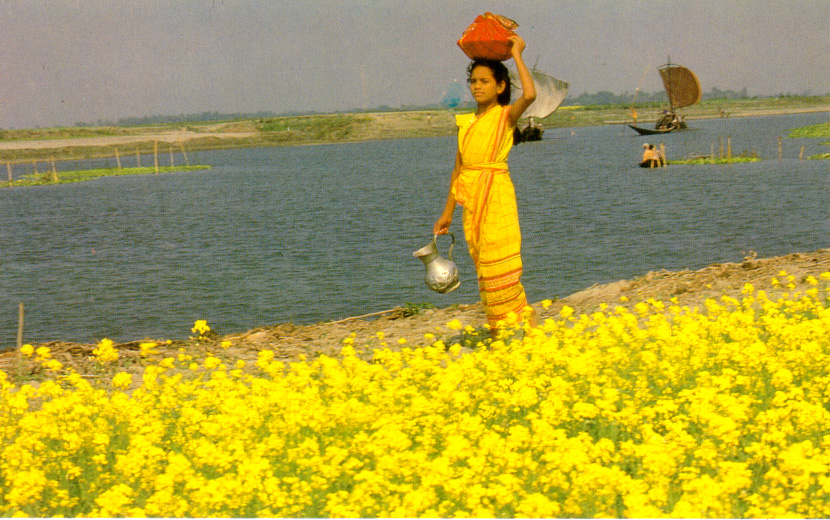 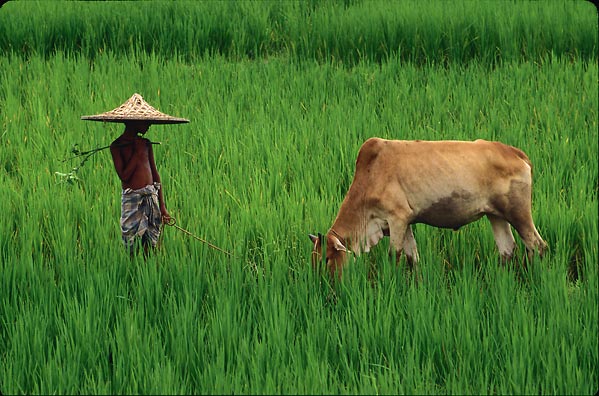 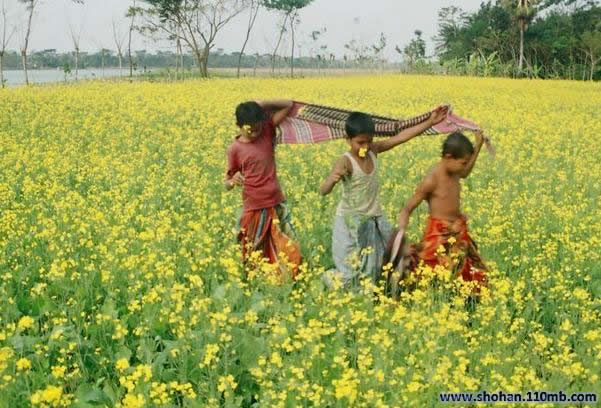 বিভিন্ন ধরনের পাখি
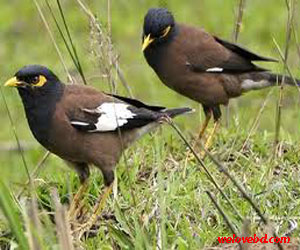 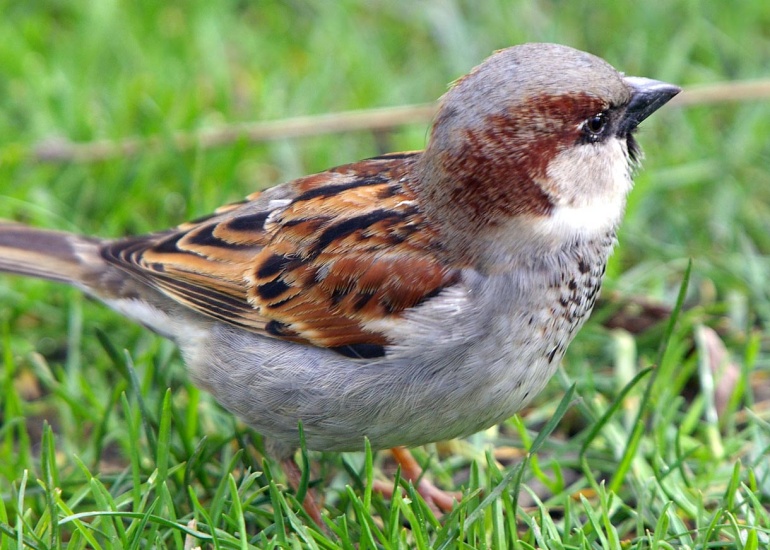 শালিক
চড়ুই
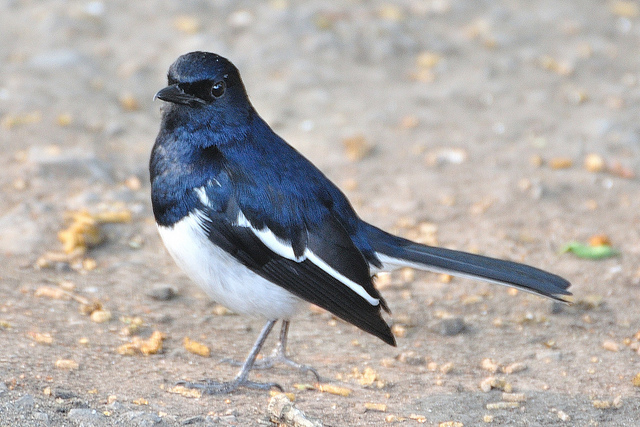 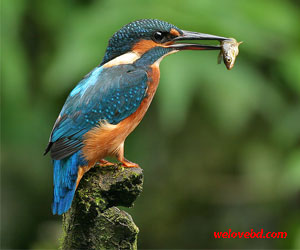 দোয়েল
মাছরাঙা
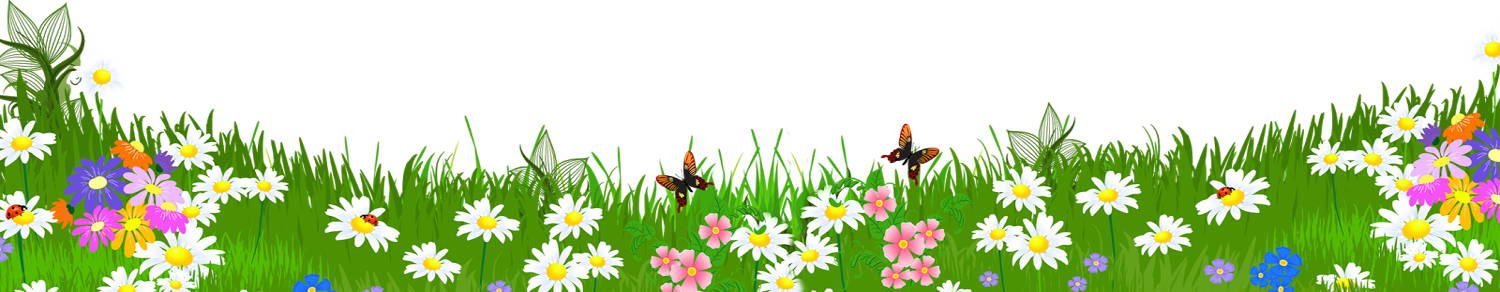 দোয়েল আমাদের জাতীয় পাখি
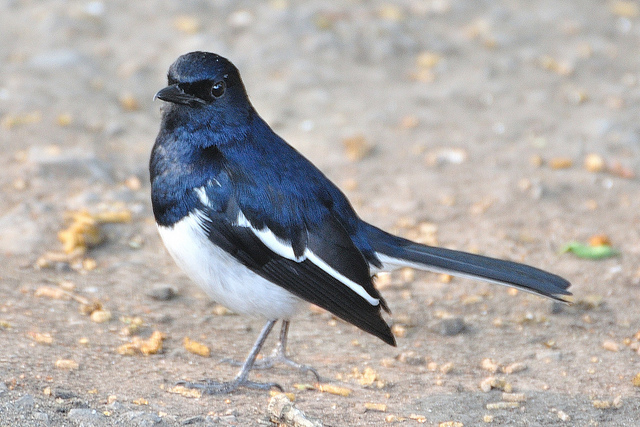 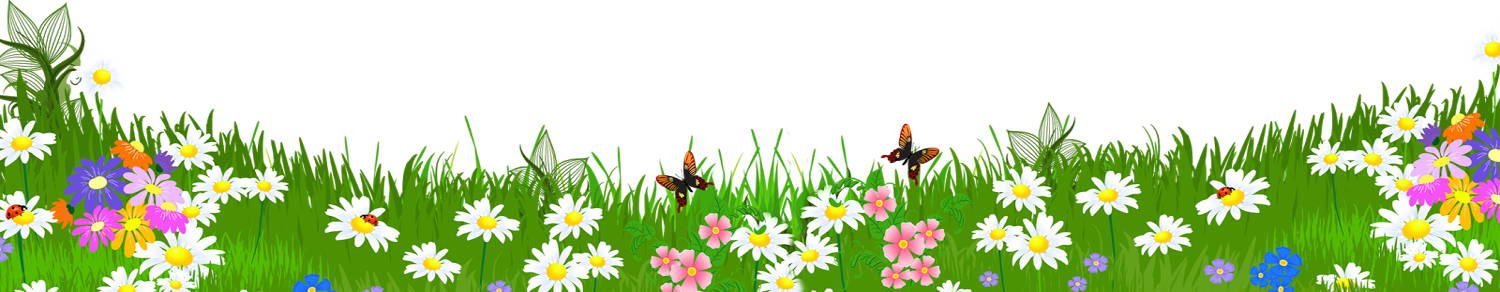 বিভিন্ন ধরনের ফুল
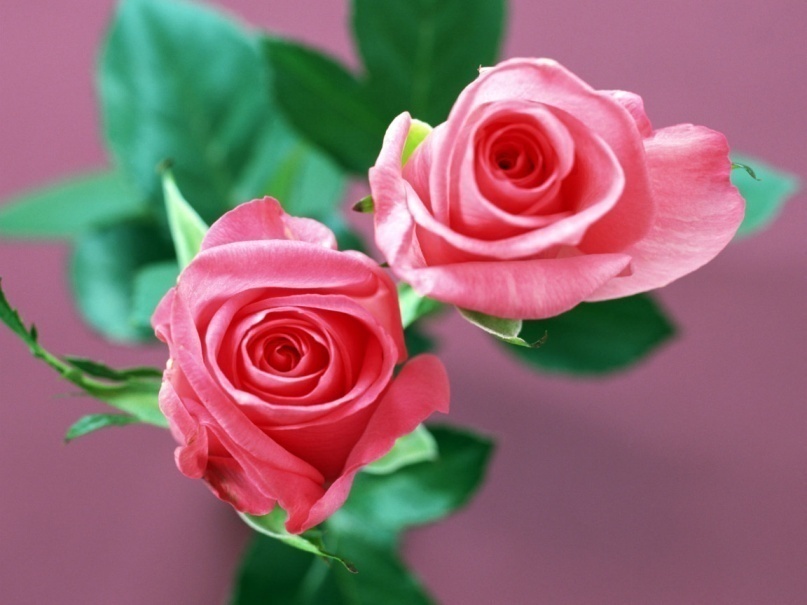 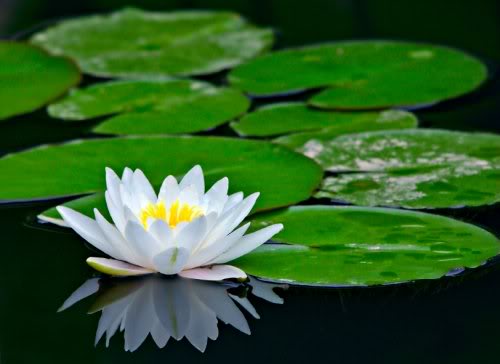 গোলাপ
শাপলা
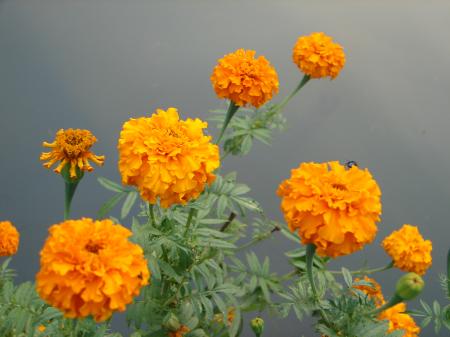 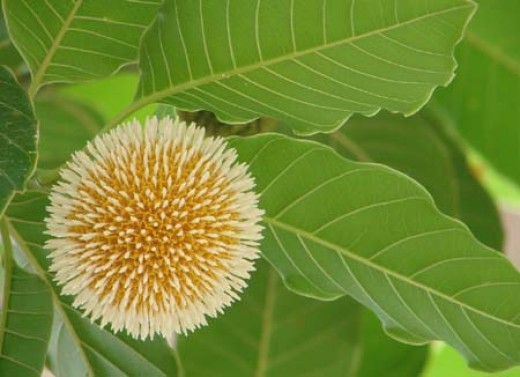 গাঁদা
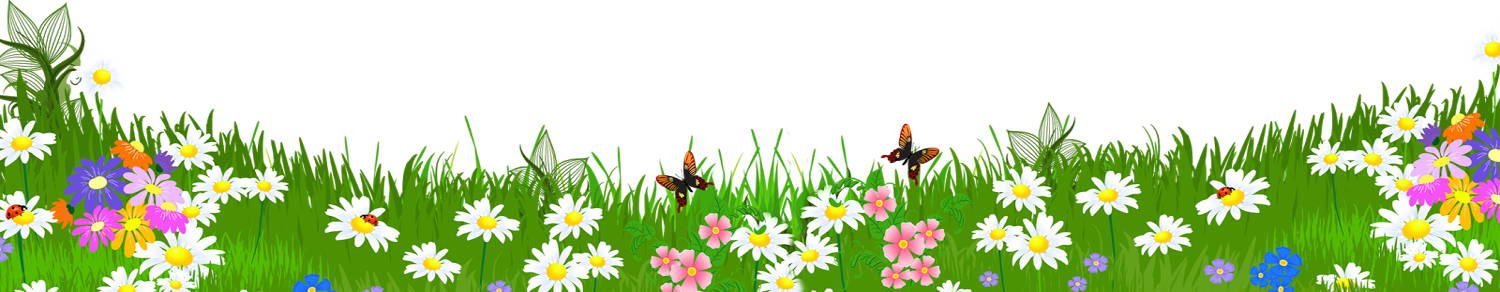 কদম
জাতীয় ফুল শাপলাস
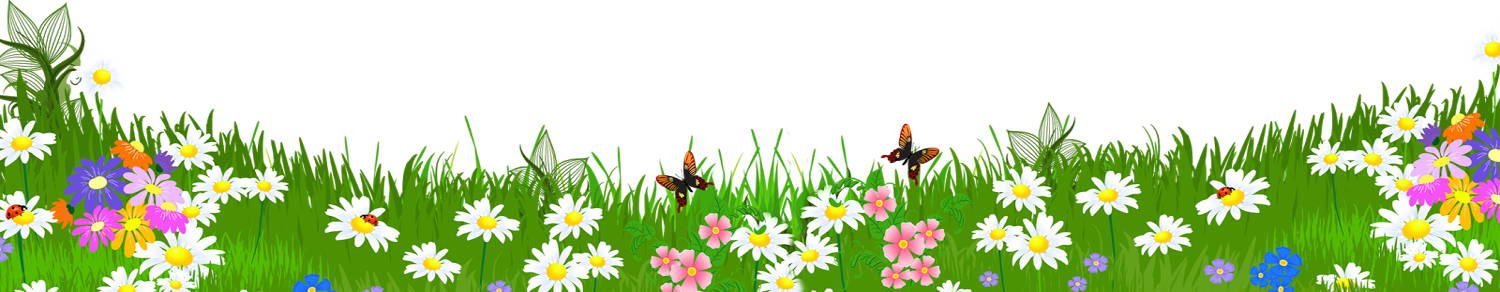 ছবিগুলোর নাম বল
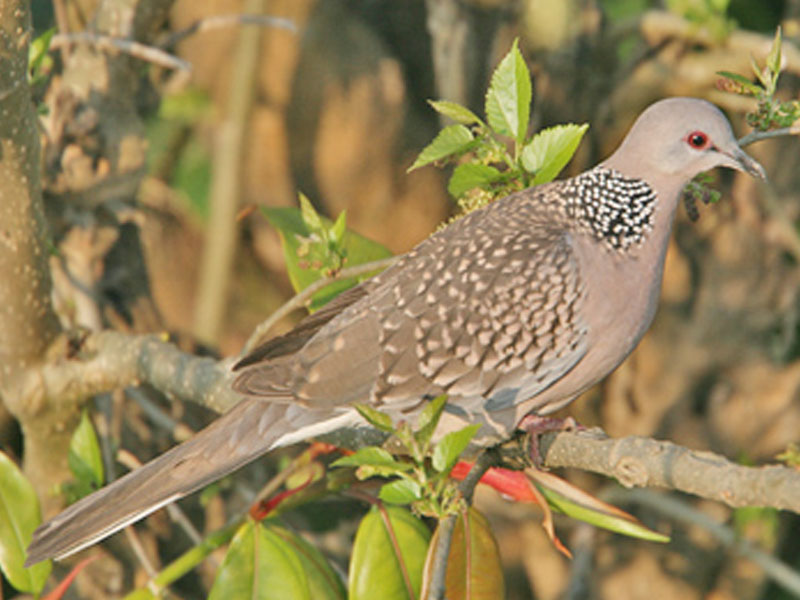 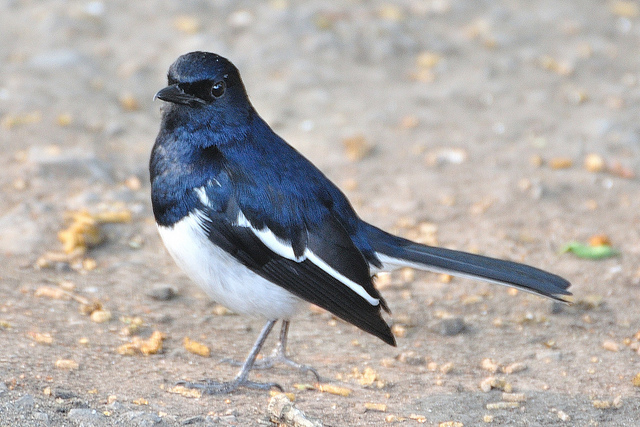 ঘুঘু
দোয়েল
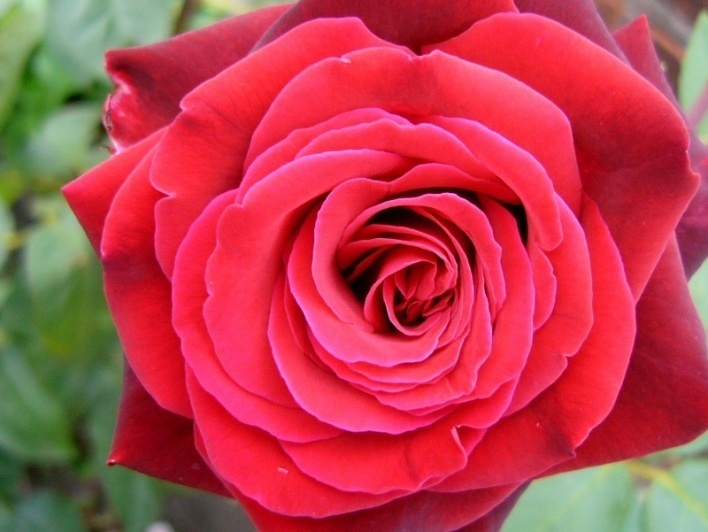 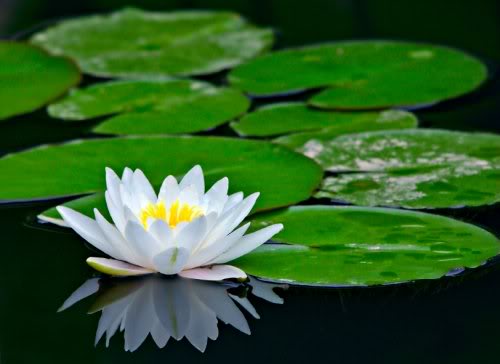 গোলাপ
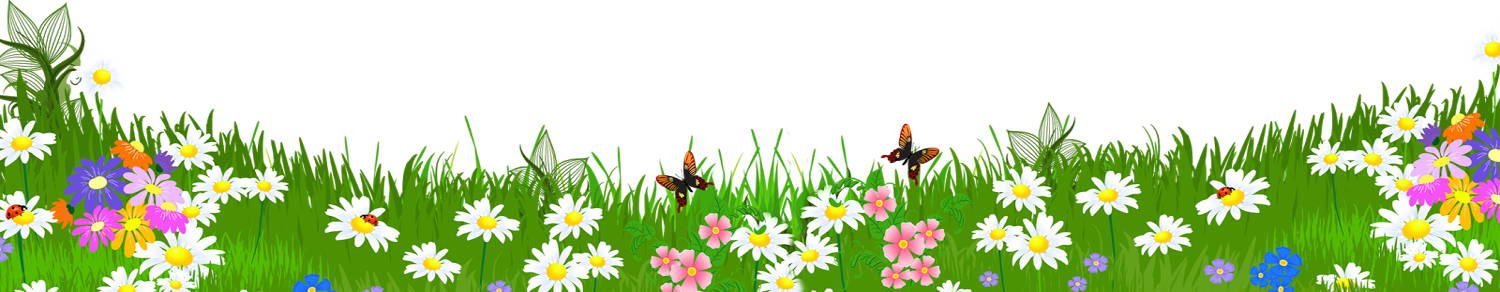 শাপলা
তোমাদের বইয়ের ৬৯ নং পৃঠার প্রথম পাঁচ লাইন আমার সাথে সাথে পড়
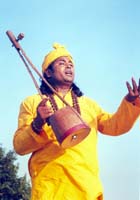 আমাদের দেশের নাম বাংলাদেশ। এ দেশ ধানের দেশ, 
গানের দেশ।
এ দেশে আছে কত  না পাখি।
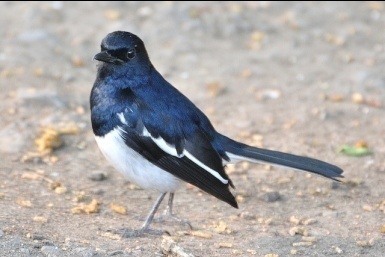 দোয়েল আমাদের জাতীয় পাখি।
এ দেশের বনে বনে ,খালে বিলে
অনেক ফুল ফোটে ।
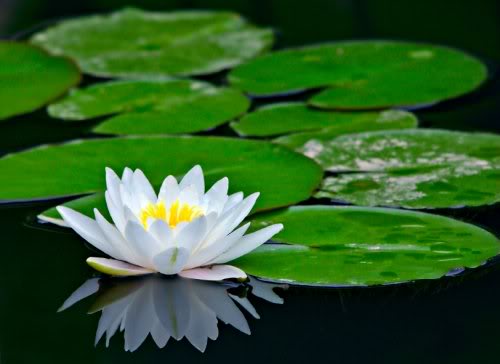 শাপলা আমাদের জাতীয় ফুল ।
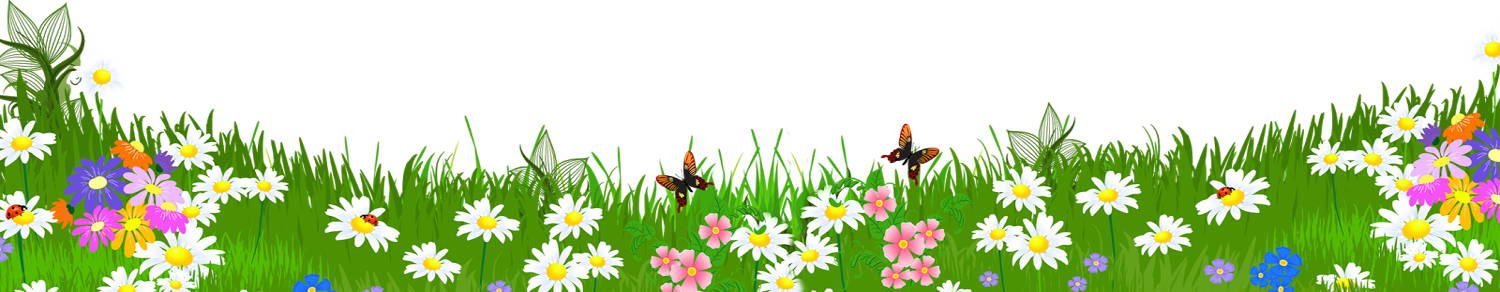 মূল্যায়নঃ
আমাদের  দেশের নাম কি ?
বাংলাদেশ
আমাদের জাতীয় ফুলের নাম কি?
শাপলা
আমাদের জাতীয় পাখির নাম কি?
দোয়েল
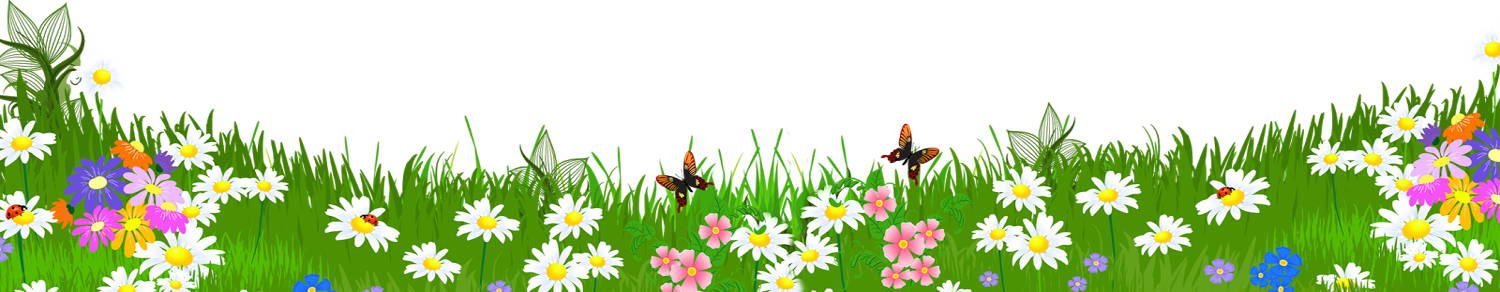 ধন্যবাদ
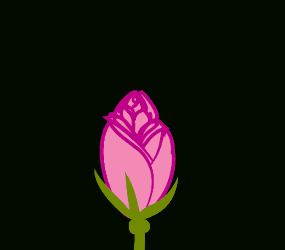 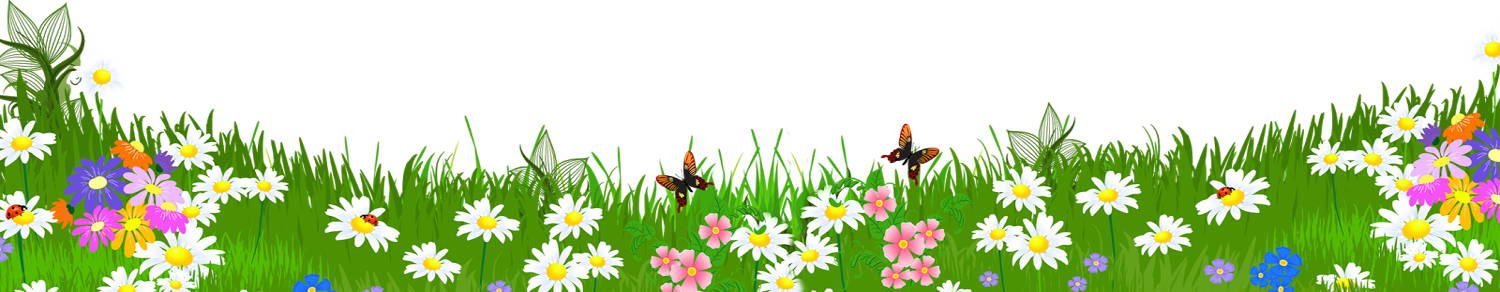